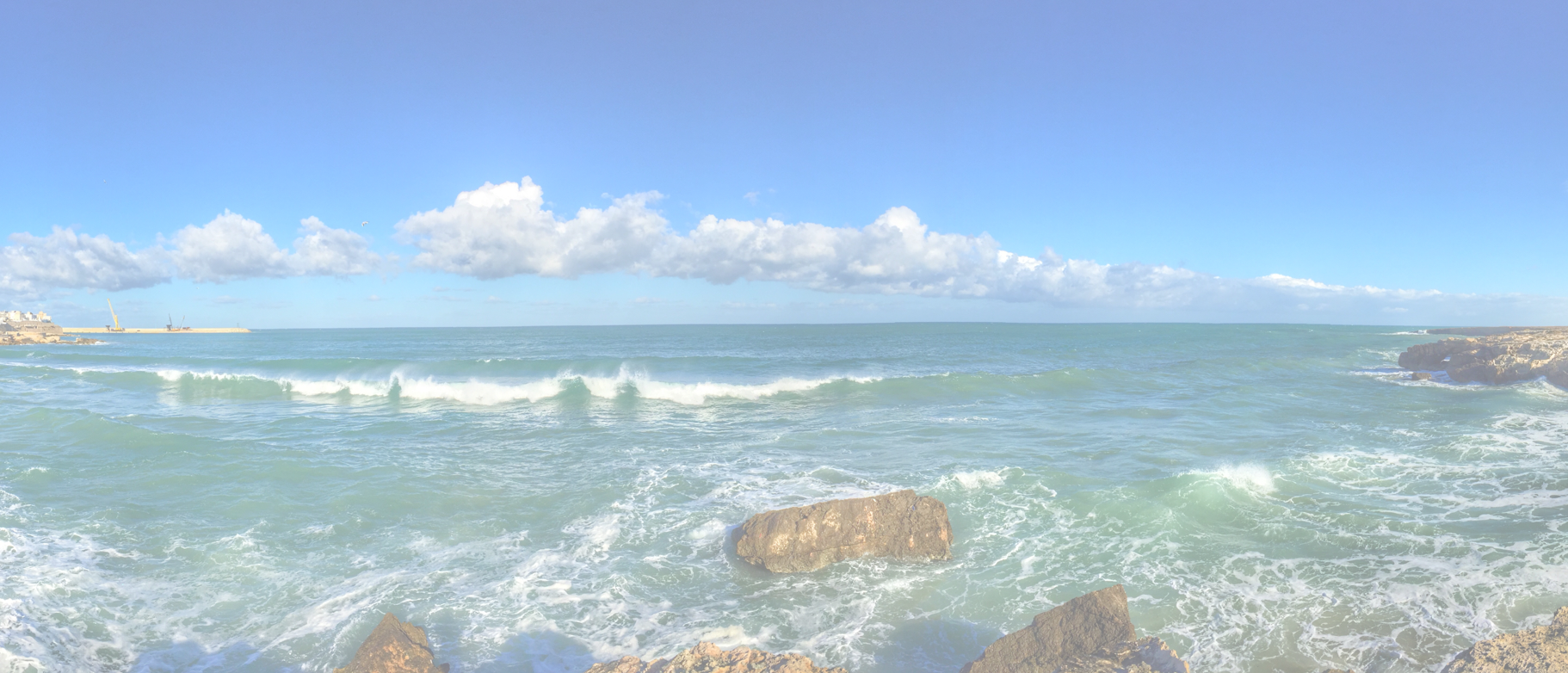 Business Model Canvas (BMC)
4-8-2021
Hans Rood
1
Business Model Canvas (BMC)
Key Partners
Customer Relationships
Customer Segments
Value Proposition
Key Activities
Key Resources
Channels
Revenue Streams
Cost Structure
Hans Rood
2
4-8-2021
https://www.redharbour.nl/BMC-UK/